ТЕРАПЕВТИЧЕСКИЕ ЦЕЛИ ПРИ САХАРНОМ ДИАБЕТЕ 1 и 2 ТИПАкафедра эндокринологии -2015
Показатели контроля углеводного обмена (индивидуальные цели лечения)
Выбор индивидуальных целей лечения зависит от возраста пациента, ожидаемой продолжительности жизни, наличия тяжелых осложнений и риска тяжелой гипогликемии.
Алгоритм индивидуализированного выбора целей терапии по HbA1c*
Данным целевым уровням HbA1c будут соответствовать следующие целевые значения пре- и постпрандиального уровня глюкозы плазмы*
* Данные целевые значения не относятся к детям, подросткам и беременным женщинам. Целевые значения гликемического контроля для этих категорий больных рассмотрены в соответствующих разделах.
**- основными критериями риска тяжелой гипогликемии являются: тяжелая гипогликемия в анамнезе, бессимптомная гипогликемия, большая продолжительность СД, ХБП 3 ст. и выше, деменция.
*** Нормальный уровень в соответствии со стандартами DCCT: до 6 %.
Методы контроля уровня глюкозы крови   Для самоконтроля уровня глюкозы крови рекомендуется применять глюкометры, предназначенные для индивидуального использования.
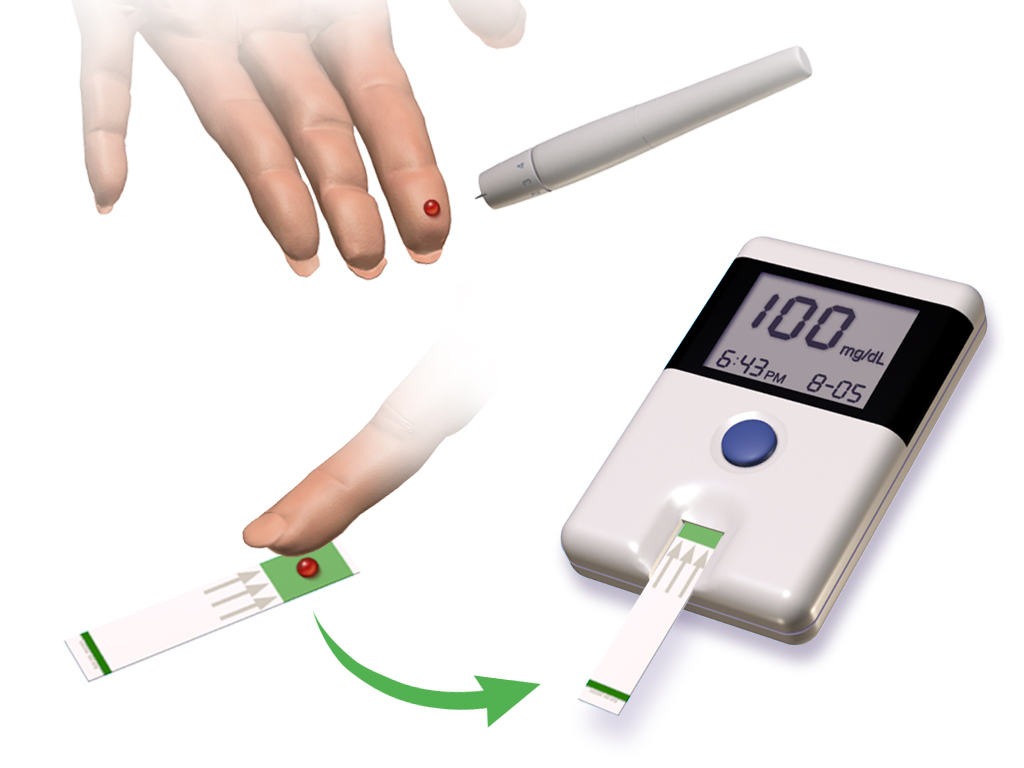 Для контроля уровня глюкозы крови в условиях лечебно – профилактических учреждений необходимо использовать глюкометры для профессионального применения (многопользовательские, госпитальные), обладающие более высокой точностью измерений по сравнению с индивидуальными глюкометрами и выдерживающие многократные циклы дезинфекции в соответствии с хорошо валидированными методами, представленными производителем. Многопользовательский глюкометр необходимо дезинфицировать после каждого измерения уровня глюкозы крови у каждого пациента дезинфицирующими средствами, обладающими фунгицидной, антибактериальной и противовирусной активностью, и не влияющими на функциональные свойства глюкометра.
Соответствие HbA1c среднесуточному уровню глюкозы плазмы(ССГП) за последние 3 мес.
ЦЕЛЕВЫЕ УРОВНИ ПОКАЗАТЕЛЕЙ ЛИПИДНОГО ОБМЕНА
*Перевод из ммоль/л в мг/дл:
Общий холестерин, холестерин ЛНП, холестерин ЛПВ: ммоль/л х 38,6 = мг/дл.
Триглицериды: ммоль/л х 88, 5 = мг/дл.
**или снижение холестерина ЛНП на 50% и более от исходного уровня при отсутствии достижения целевого уровня.
ЦЕЛЕВЫЕ УРОВНИ ПОКАЗАТЕЛЕЙ АРТЕРИАЛЬНОГО ДАВЛЕНИЯ
* На фоне антигипертензивной терапии.
ТРЕБОВАНИЯ К ФОРМУЛИРОВКЕ ДИАГНОЗА ПРИ САХАРНОМ ДИАБЕТЕ*
– нефропатия (указать стадию альбуминурии и хронической болезни почек)Стадия ХБП:
Диабетическая нейропатия (указать форму: сенсорная, моторная, автономная) Синдром диабетической стопы (указать форму):* нейропатическая форма СДС- трофическая язва стопы- диабетическая нейроостеоартропатия( стопа Шарко)* Ишемическая форма СДС* Нейроишемическая форма СДС Диабетическая нейроостеоартропатия (указать стадию) Диабетические макроангиопатии:– ИБС (указать форму)– Хроническая сердечная недостаточность (указать функциональный класс)– Цереброваскулярные заболевания (указать какие)– Хроническое облитерирующее заболевание артерий нижних конечностей (указать стадию) Сопутствующие заболевания, в том числе:– Артериальная гипертензия (указать степень, риск сердечно-сосудистых осложнений)– Дислипидемия
* После формулировки диагноза указать индивидуальный целевой уровень гликемического контроля.
Примерная формулировка диагноза:Сахарный диабет 2 типа. Состояние после лазерокоагуляции сетчатки от 2013 года. Диабетическая нефропатия, ХБП 2, А2.Артериальная гипертензия 2 степени, риск 4.HbA1c – 8,0%
Спасибо за внимание!